Fem, 64y
Both knee MRI
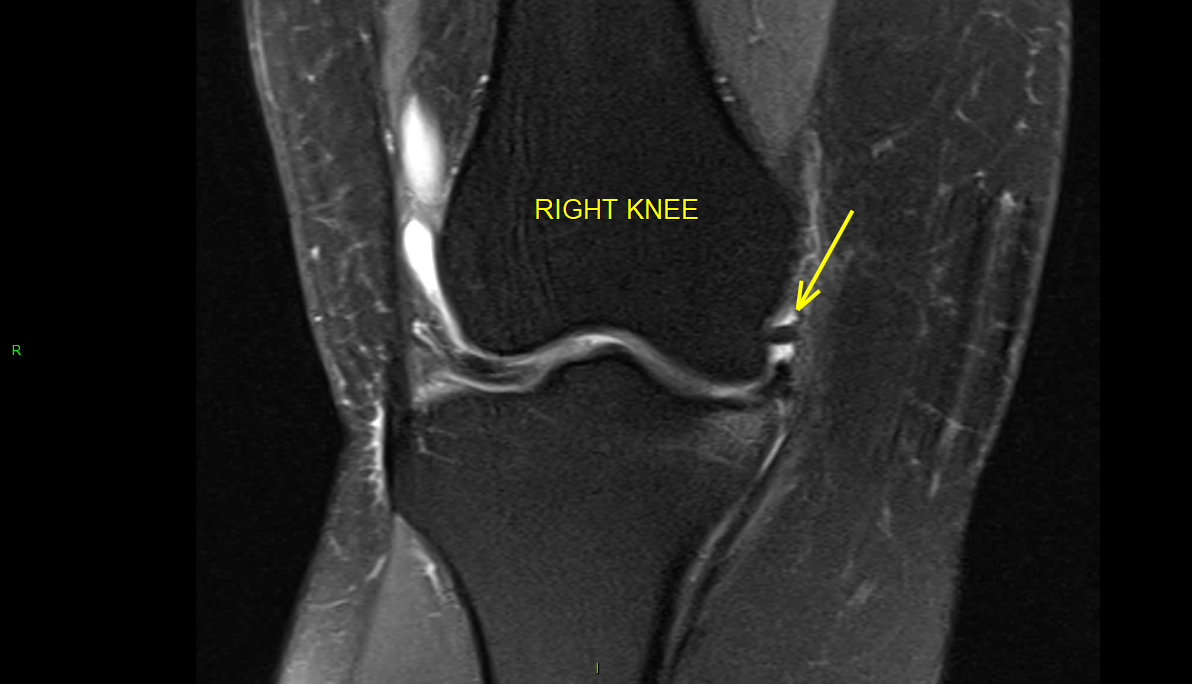 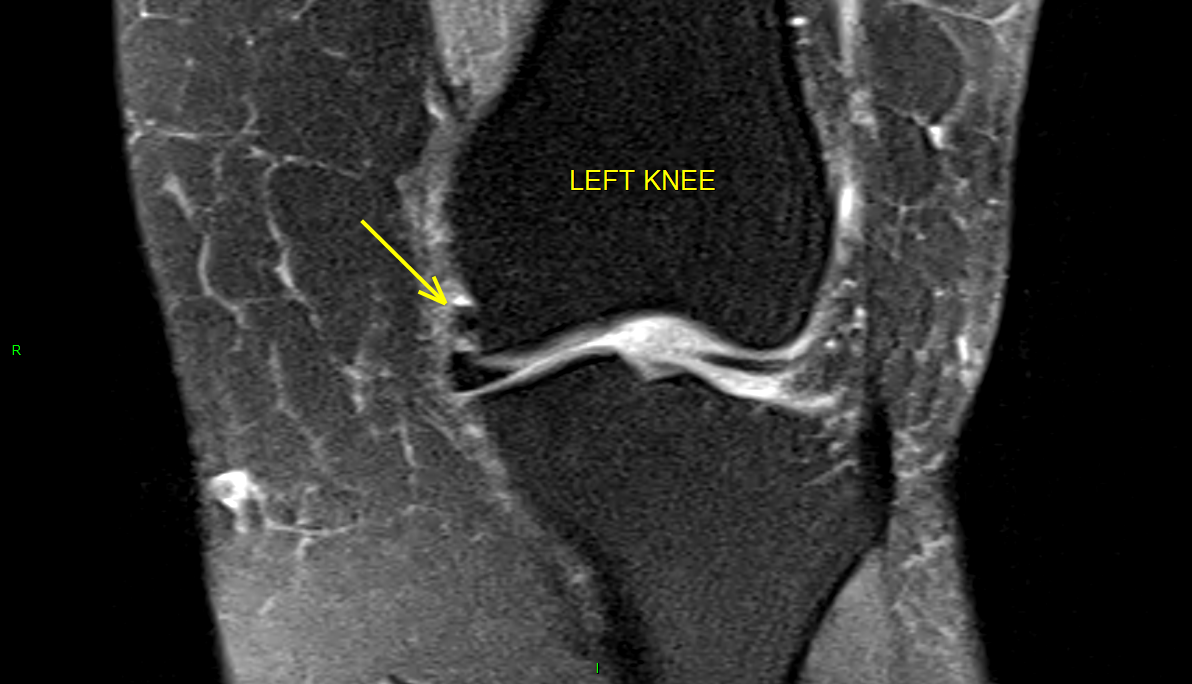 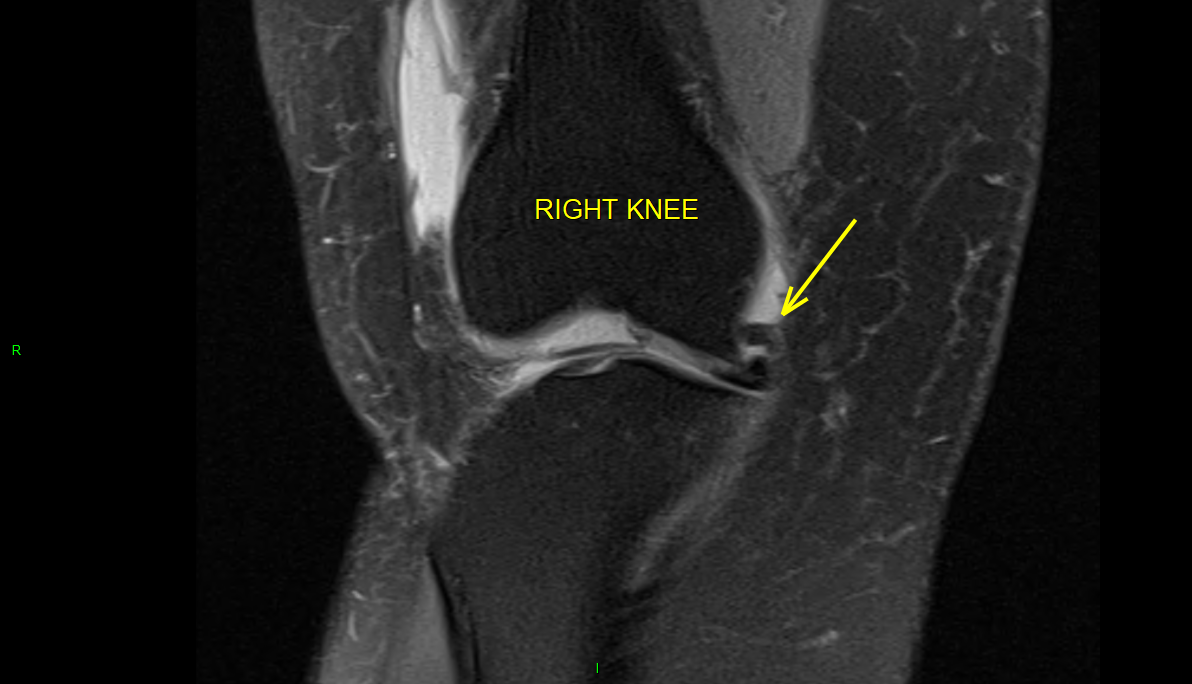 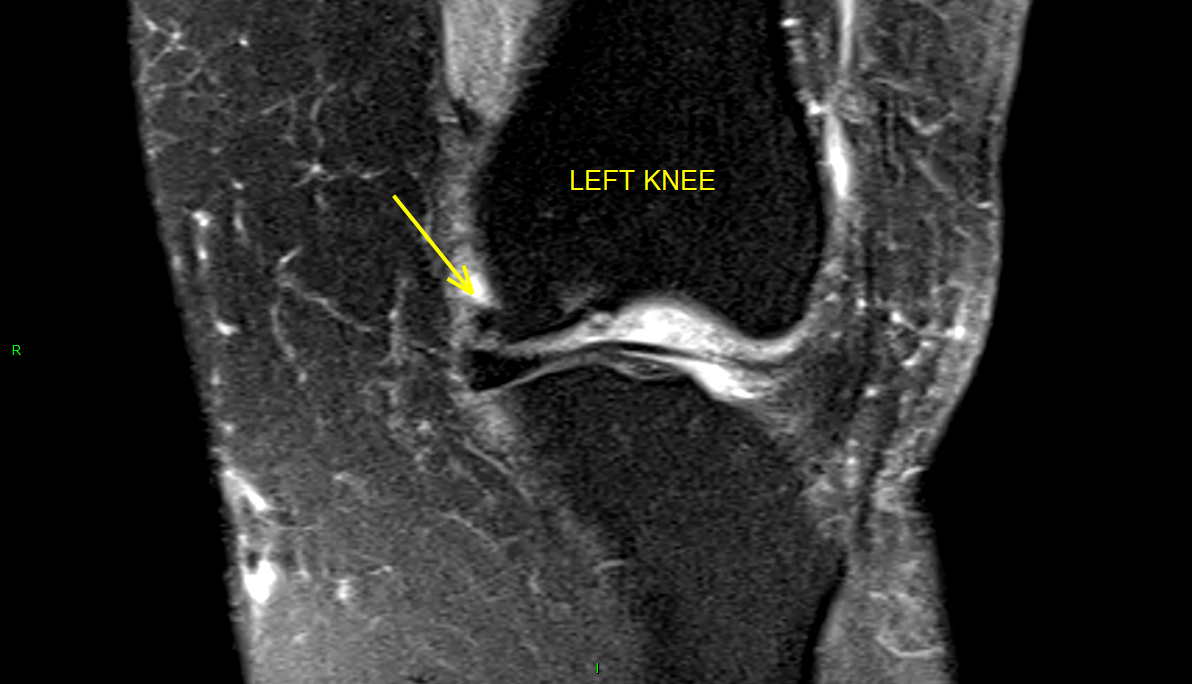 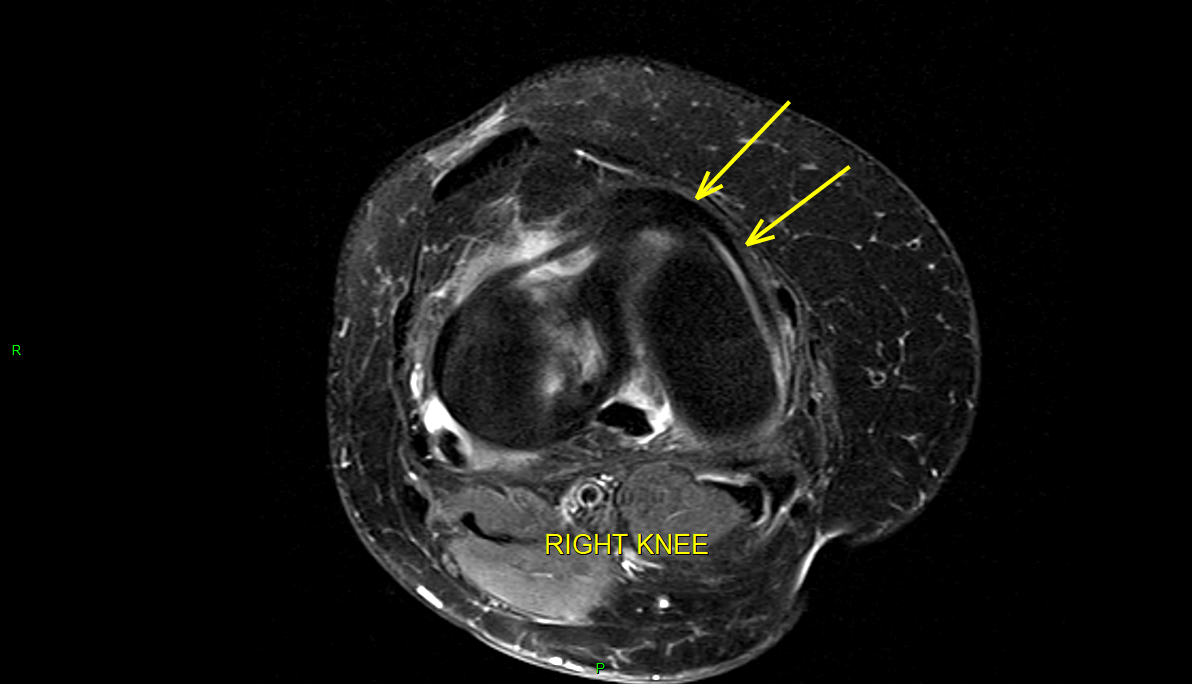 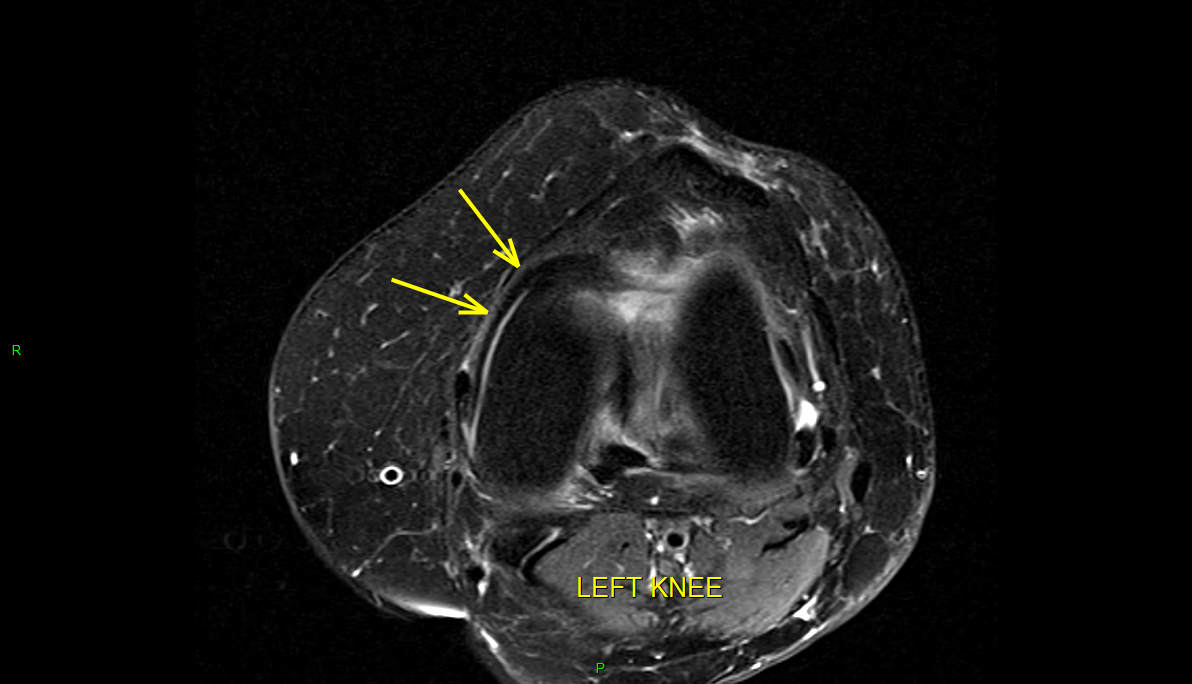